Lycée des sciences et technologies Dhuoda
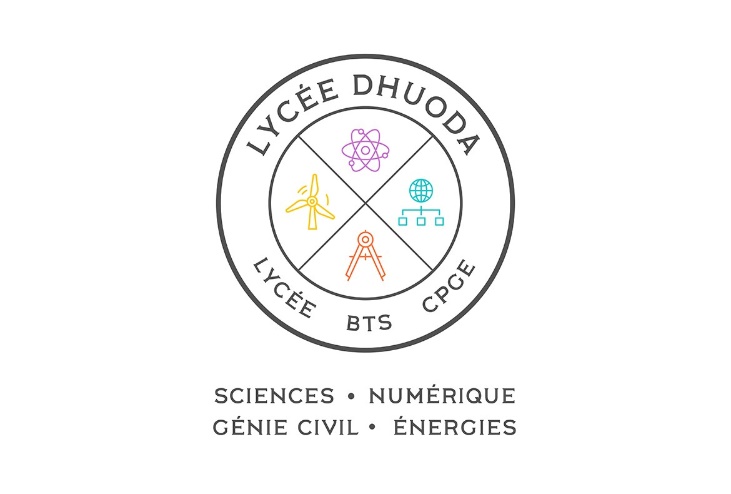 DOSSIER Ressource Santé-Sécurité
Quelles sont mes limites lors d’un travail.
NFC 18-510
Démarches à respecter avant de débuter le travail
Quelles sont mes limites lors d’un travail.
NFC 18-510
Obligations des opérateurs
Analyse du risque
PRP
Prévention
PRE
Protections collectives
Protections individuelles
Quelles sont mes limites lors d’un travail.
NFC 18-510
Rappels sur la prévention.
1 - On privilégie toujours la mise hors tension avec consignation
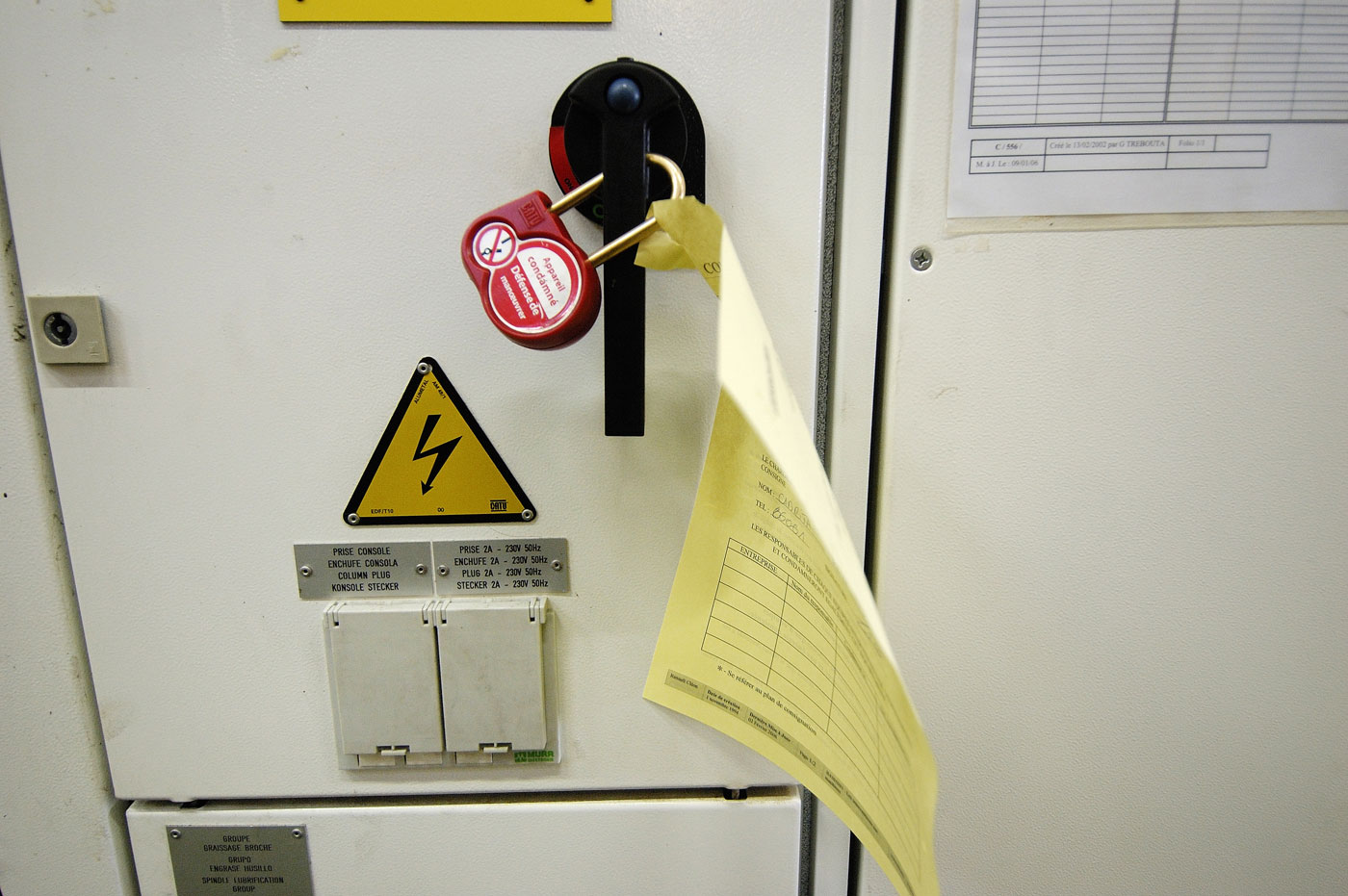 2- mise hors de portée par éloignement, obstacle ou isolation.
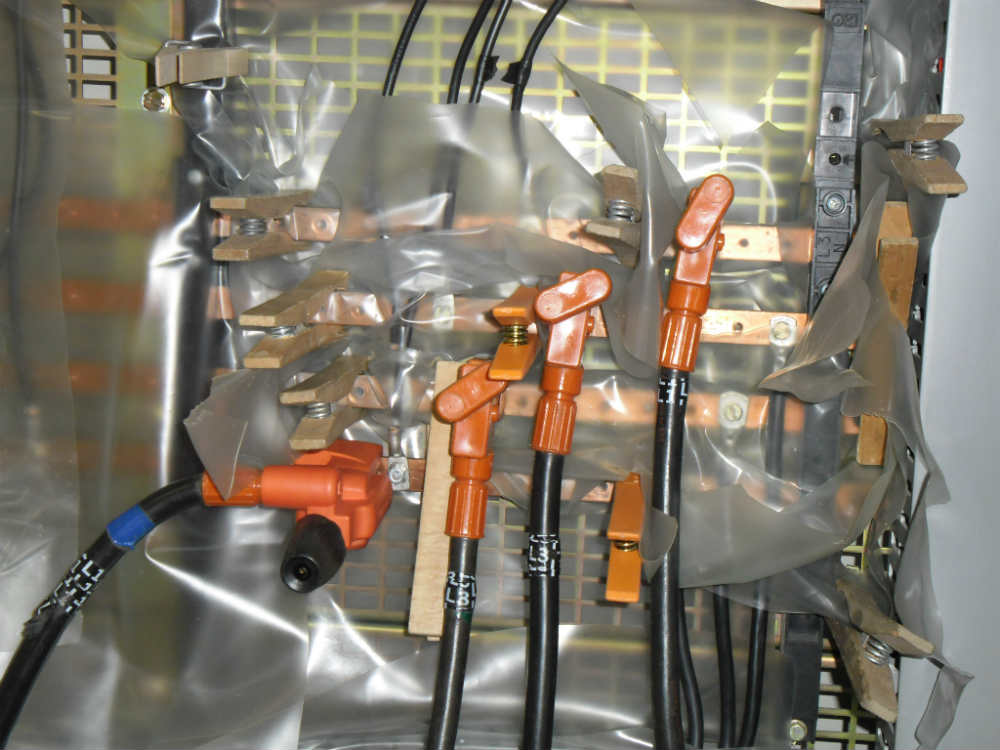 02/12/2012
3- utilisation des équipements de protection :
							- collective EPC
							- individuelle EPI


La protection individuelle (EPI) 
n’est envisagée que lorsque 
toutes les autres mesures sont
 insuffisantes.
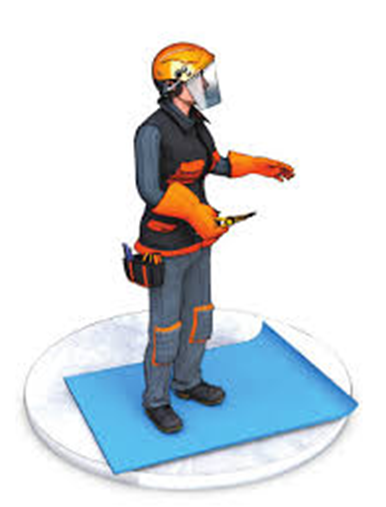 02/12/2012
Quelles sont mes limites lors d’un travail.
NFC 18-510
Démarches durant le travail
Quelles sont mes limites lors d’un travail.
NFC 18-510
 Lors de la réalisation
L’opérateur doit savoir en permanence :

 sur quelle partie de l’ouvrage ou de l’installation il opère

 la présence de pièces nues sous tension

 les caractéristiques électriques :
- ordre de grandeur du courant de court-circuit
- induction magnétique ou couplage capacitif
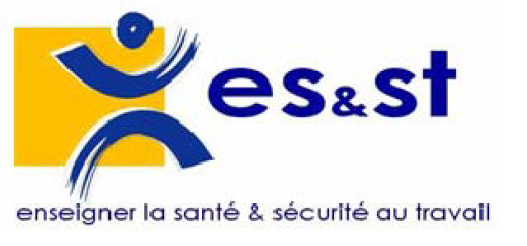 Approche par le risque: Exemple
(Démarche d’analyse à priori)
Situation de travail:
Evénement dangereux:
Un des deux fils déconnectés entre en contact avec la visserie d’un disjoncteur resté sous tension, apparition d’un arc électrique
Déconnexion puis inversion de deux fils à l’intérieur d’une armoire électrique
Personne :
Phénomène dangereux :
Habilité B1V
Energie électrique
Moyens d’évitement :
Solution 1: Consignation de l’armoire électrique.
Solution 2: Utilisation d’outillage isolé, de gants isolants, d’un 
tapis isolant, d’un écran facial.
Electrisation 
 Brûlure
- Electrocution
Dommages :
Les symboles d'habilitation électrique: NFC 18-510
Quelles sont mes limites lors d’un travail.
NFC 18-510
Que fait un chargé de Travaux ?
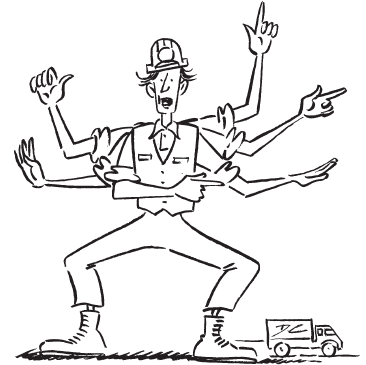 C’est qui ?
Une personne: 

Qualifiée.
Habilitée (B2, B2L ou H2). 
Désignée par son employeur.
B2V
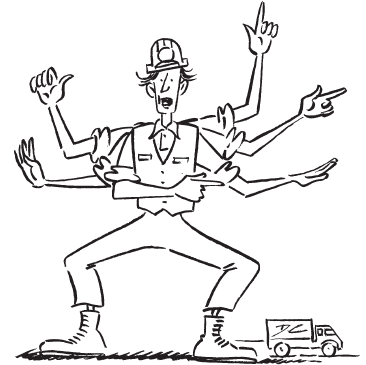 Qui intervient : 

	- Avant un travail hors tension.
	- Pendant un travail hors tension.
	- Après un travail hors tension.
	-  Avec un ou plusieurs exécutants.
02/12/2012
NFC 18-510
Avant d’entreprendre un travail il doit :
 Réceptionner du BC
B2V
l’attestation de consignation  en une étape.
	(Attestation de consignation.doc)
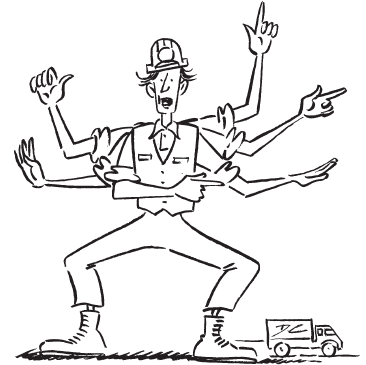 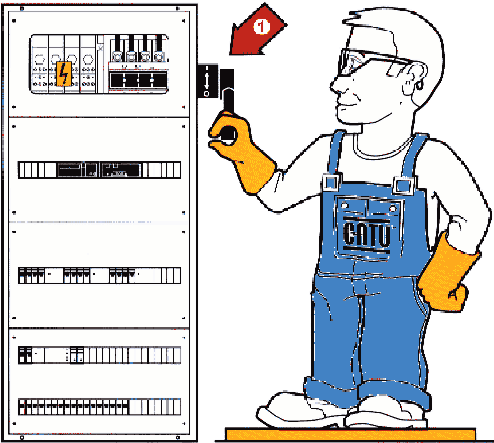 ou
l’attestation de première 
étape de consignation.
(Attestation de 1ere étape de consignation.doc)
ou
Quelles étapes d’une consignation sont à la charge du B2V  
dans le cadre d’une consignation en deux étapes ?
IDENTIFICATION

VAT

MALT et MCC (si besoin)
02/12/2012
Avant d’entreprendre un travail il doit :
ou
 Réceptionner du Chargé d’exploitation
B2V
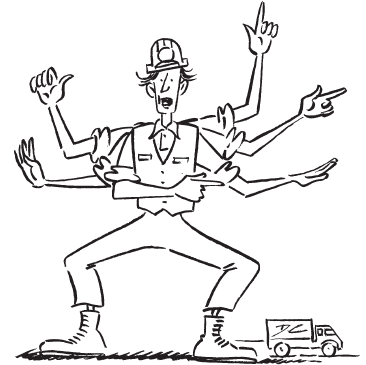 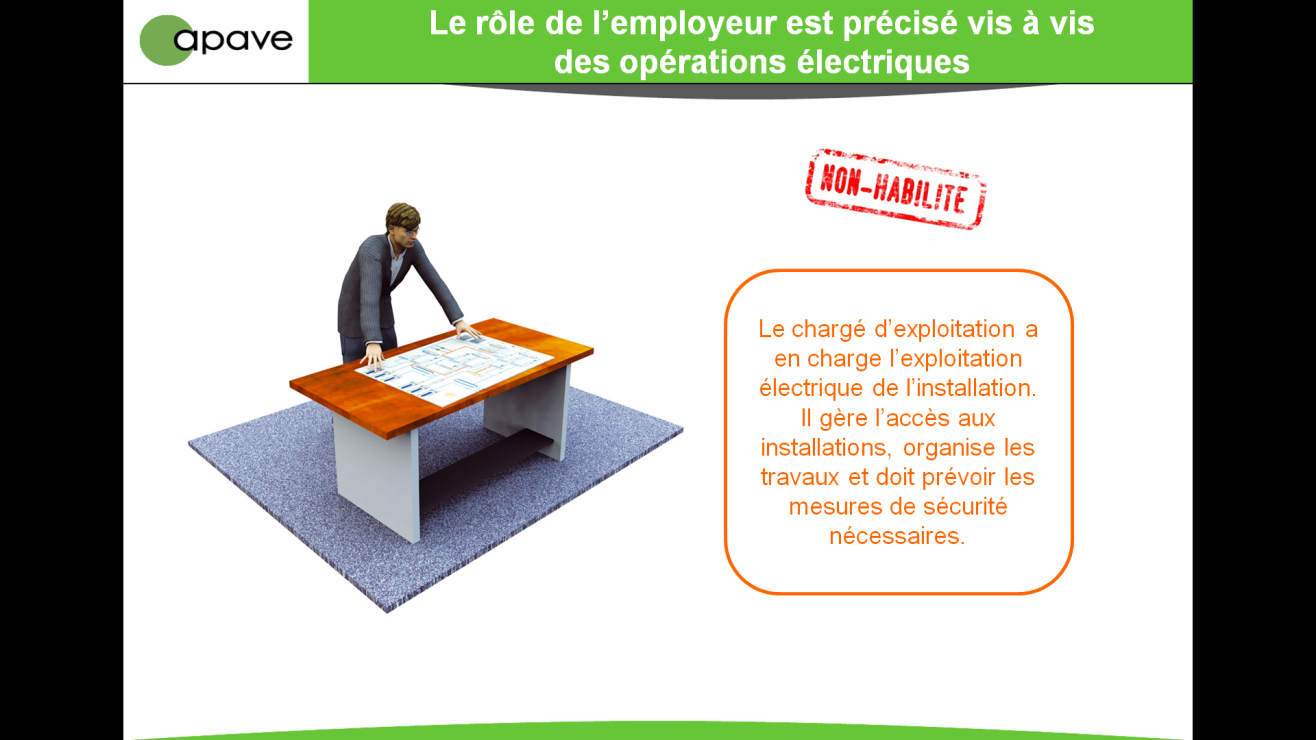 Une autorisation de travail
02/12/2012
Avant d’entreprendre un travail il doit :
BC
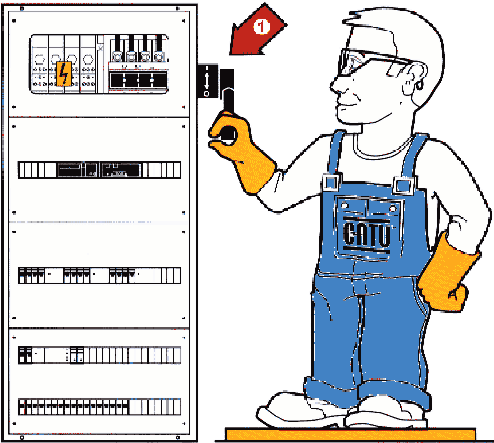 Identifier:
B2V
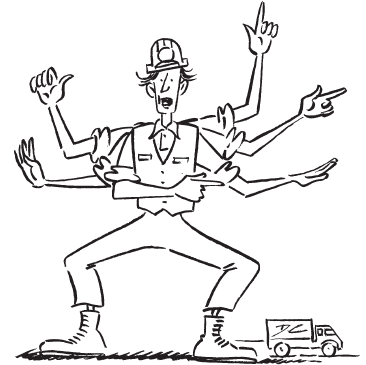 ou
- l'OUVRAGE ou l’INSTALLATION où il va opérer.



Une éventuelle zone de sécurité définit par le chargé d’exploitation
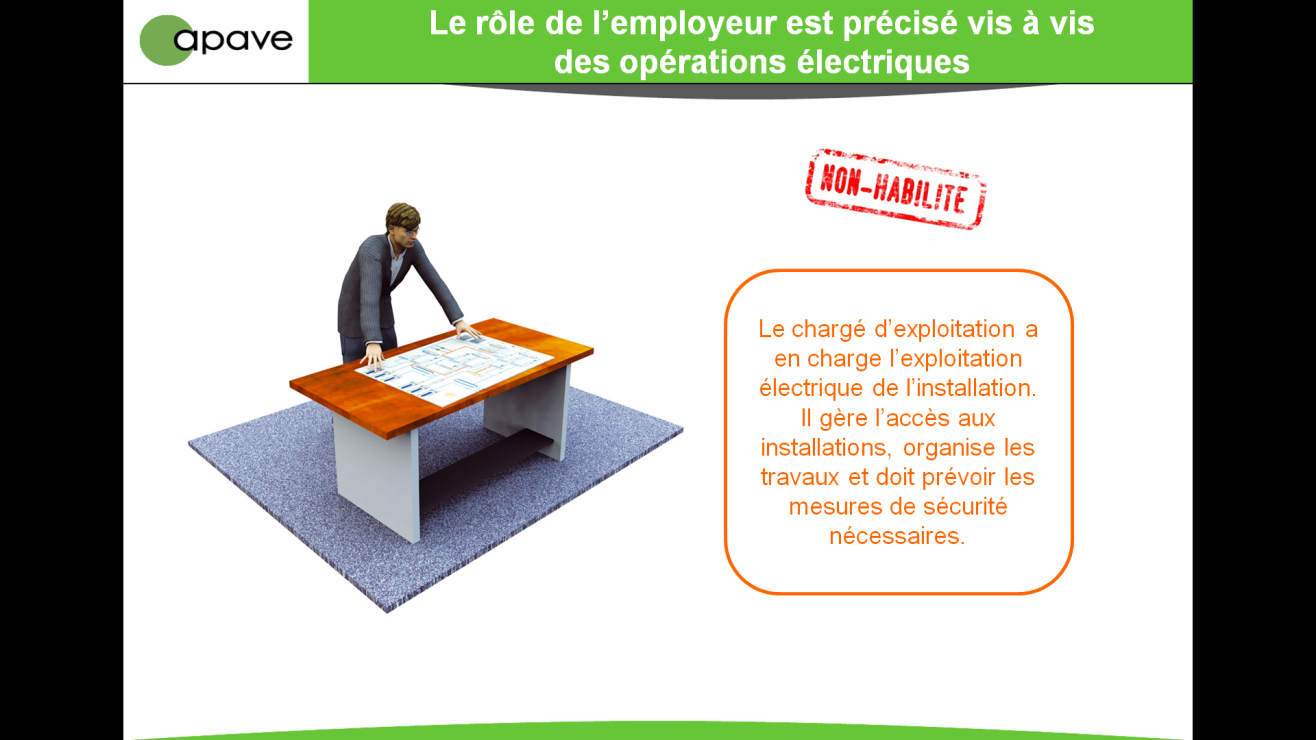 Chargé d’exploitation
02/12/2012
NFC 18-510
Avant d’entreprendre un travail il doit aussi :
Exécutants B1V
Avec ses exécutants:
B2V
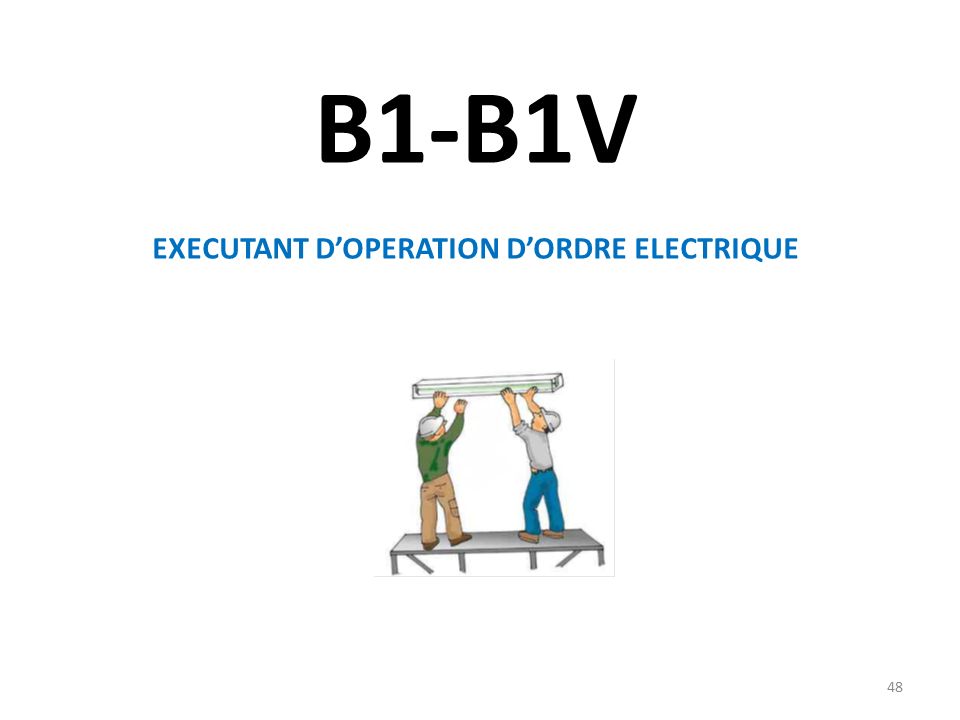 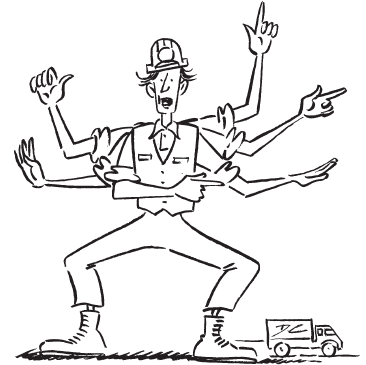 - Vérifier l’adéquation entre l’HABILITATION des OPERATEURS et le travail confié.

			- Participer à l’analyse du risque électrique.

			- S’assurer que les conditions atmosphériques sont compatibles  
			avec le travail envisagé. 

			- Définir par rapport au travail demandé, qui fait quoi, où et comment. 

			- Délimiter une éventuelle zone de travail
Pendant le travail :
B2V
- Il veille à sa sécurité.

			- S’assure du respect des conditions de sécurité des opérateurs
			placés sous son autorité.
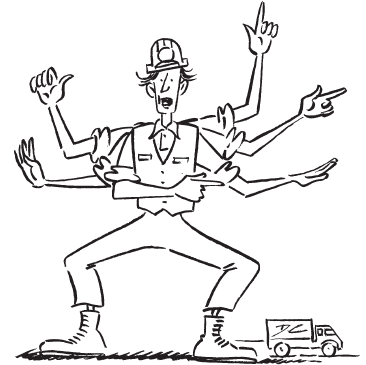 ou
- Il confie ces deux tâches au surveillant de sécurité qu’il a désigné
Après le travail :
B2V
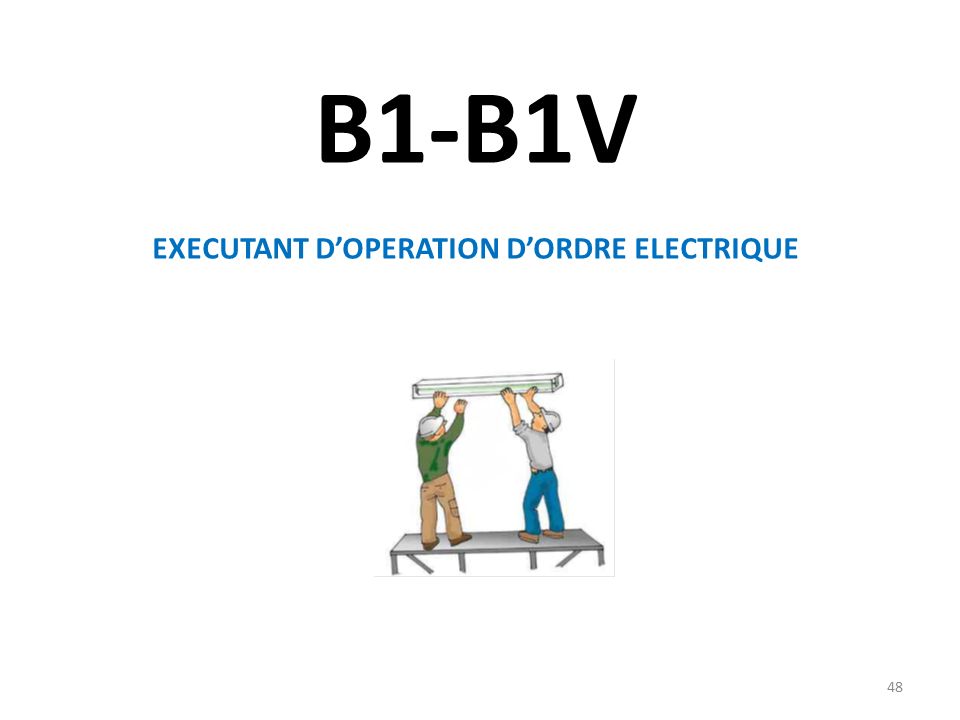 Je rassemble au point convenu
les opérateurs et leur interdit 
l’accès à la zone de travail.
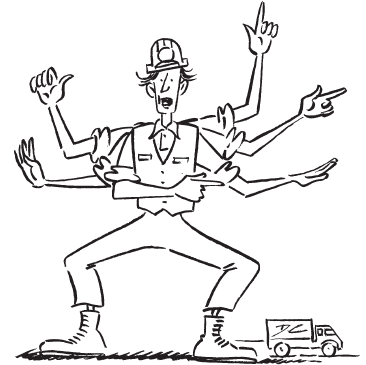 ou
Chargé d’exploitation
BC
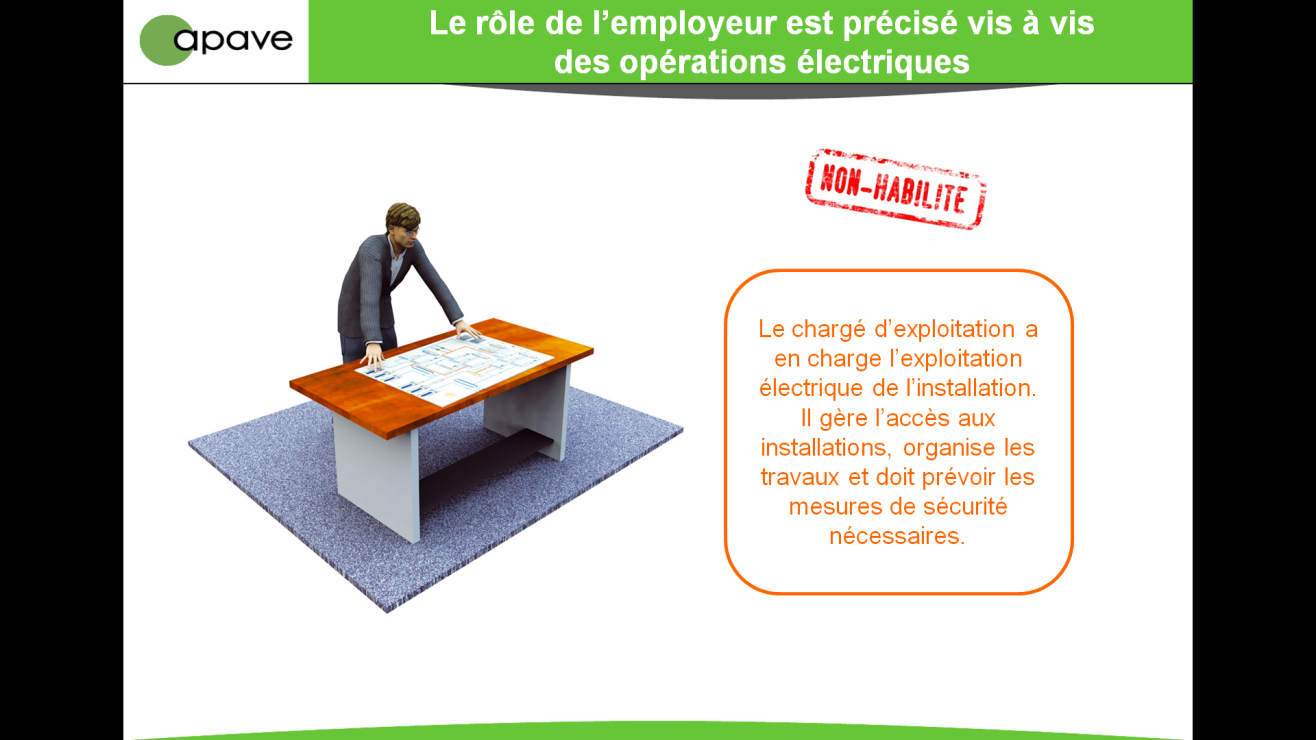 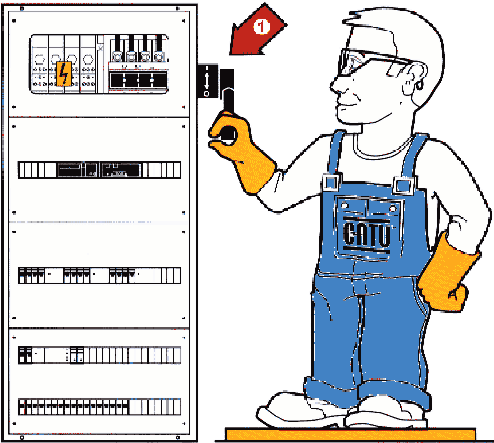 Je complète puis transmet
l’avis de fin de travail à la 
personne qui me l’a remis.